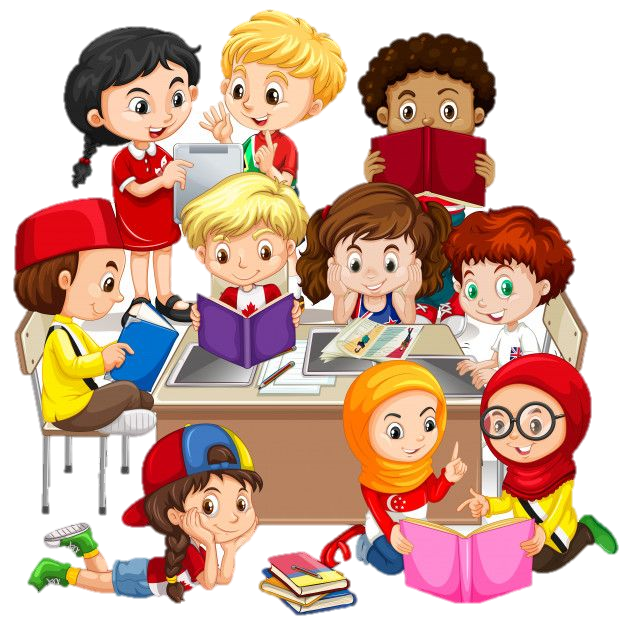 លេខទសភាគ
គណិតថ្នាក់ទី៤
នៅពេលដែលយើងបែងចែកទឹក១.២លីត្រចូលទៅក្នុងដប២ស្មើៗគ្នា តើដបនីមួយៗមានប៉ុន្មានលីត្រ?
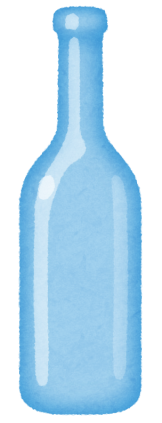 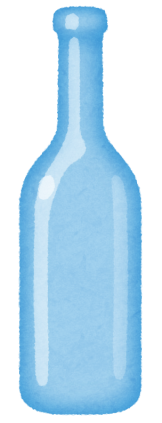 ក្នុងការបែងចែក ប្រសិនបើផលចែកគុណនឹង១០ នោះតួចែកក៏ត្រូវគុណនឹង១០ដែរ
?
កន្សោមគណិតវិទ្យា
?
1.2 L ÷ 2 = ?
0.6
គុណតួលេខដោយលេខ១០
១.២លីត្រ
x10
x10
÷ 2 = ?
12 L
6
ដបនីមួយៗមានទឹក០.៦លីត្រ
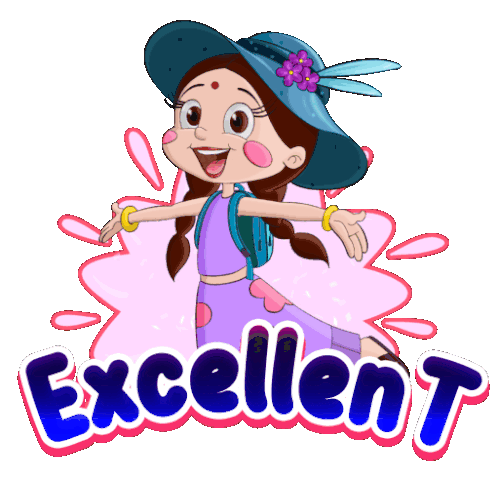 ផ្លាស់ទីចំណុចទសភាគមួយទៅខាងឆ្វេង
នៅពេលដែលយើងបែងចែកអង្ករ៤.៤គីឡូក្រាមជា៤បាវស្មើៗគ្នា តើបាវនីមួយៗមានប៉ុន្មានគីឡូក្រាម?
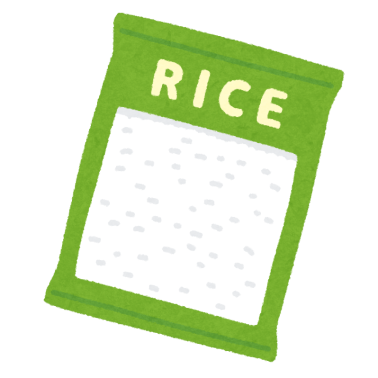 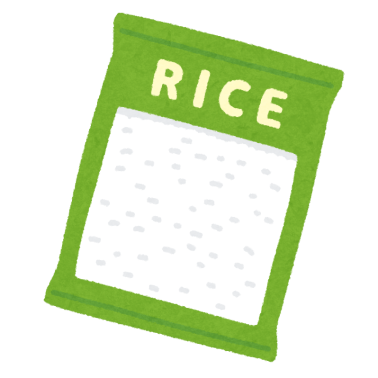 ?
?
ក្នុងការបែងចែក ប្រសិនបើផលចែកគុណនឹង១០ នោះតួចែកក៏ត្រូវគុណនឹង១០ដែរ
កន្សោមគណិតវិទ្យា
4.4 kg ÷ 4 = ?
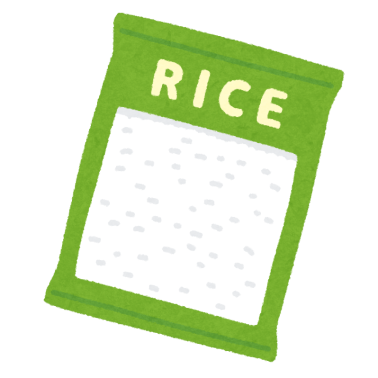 1.1
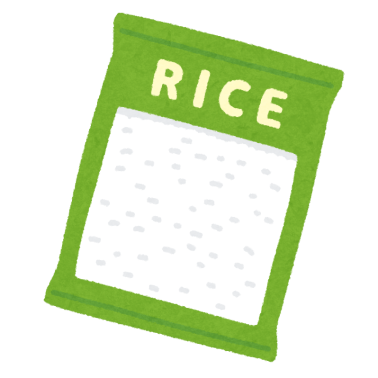 ?
គុណតួលេខដោយលេខ១០
?
x10
x10
៤.៤គីឡូក្រាម
÷ 4 = ?
44 kg
11
បាវនីមួយៗទទួលបាន1.1គីឡូក្រាម
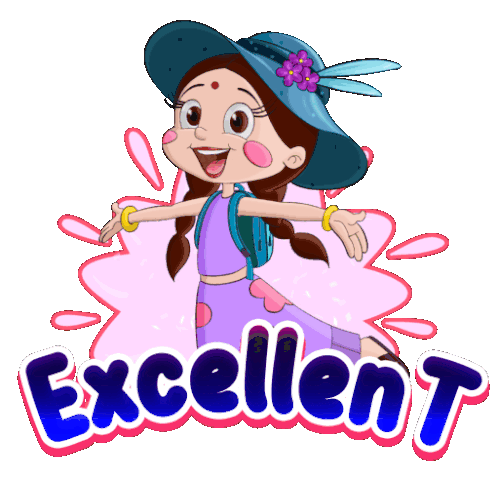 ផ្លាស់ទីចំណុចទសភាគមួយទៅខាងឆ្វេង
នៅពេលដែលយើងបែងចែកទឹក៥.៧លីត្រចូលទៅក្នុង៣កែវស្មើៗគ្នា តើកែវនីមួយៗនឹងមានប៉ុន្មានលីត្រ?
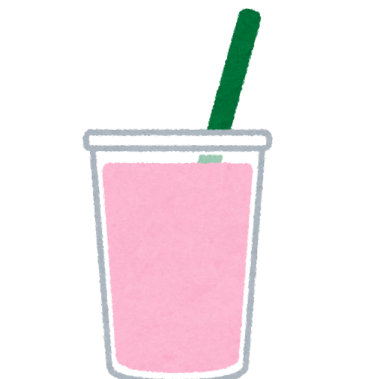 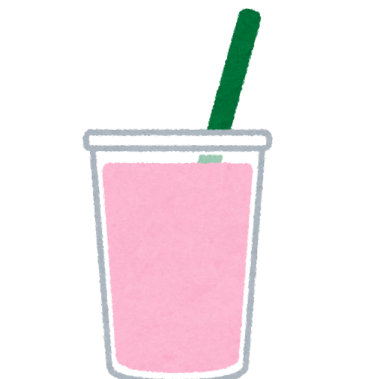 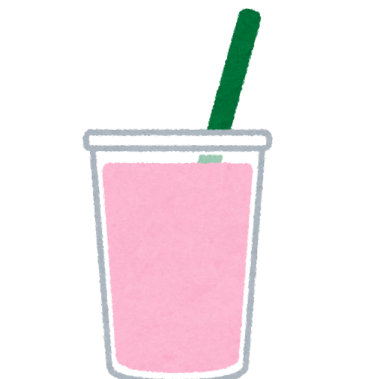 ?
?
?
ក្នុងការបែងចែក ប្រសិនបើផលចែកគុណនឹង១០ នោះតួចែកក៏ត្រូវគុណនឹង១០ដែរ
កន្សោមគណិតវិទ្យា
5.7 L ÷ 3 = ?
1.9
5.7 L
គុណតួលេខដោយលេខ១០
x10
x10
កែវនីមួយៗទទួលបានទឹកផ្លែឈើចំនួន
1.9 លីត្រ
÷ 3 = ?
57 L
19
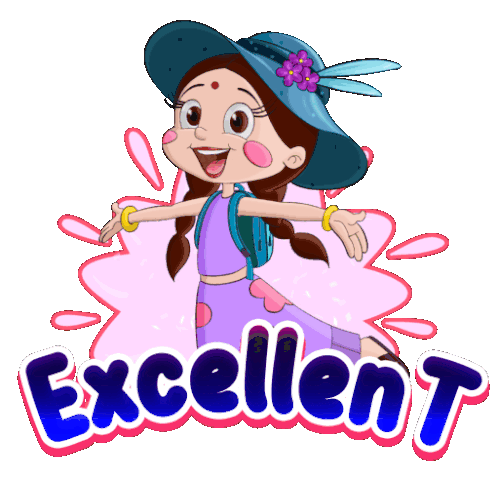 ផ្លាស់ទីចំណុចទសភាគមួយទៅខាងឆ្វេង